Kůrovec… a co s ním?
Alice Struhárová
ZŠ Oskava
2018-2019
Kůrovec- lýkožrout je podčeleď brouků Vyskytuje se obecně po celém světě 
Lýkožrout smrkový zabraňuje vývoji stromů.
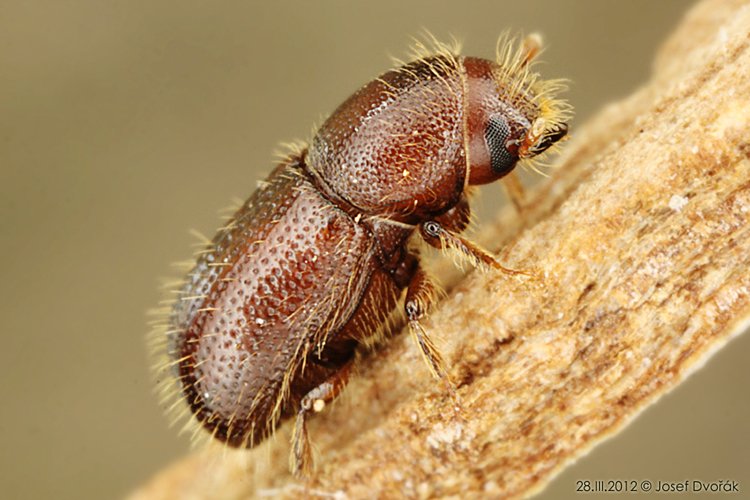 Vývojová stádia lýkožrouta smrkového
Feromonové lapače 
proti lýkožroutu 
Smrkovému (samce)

zavedeny na 
přelomu 70. a 80. 
let minulého století
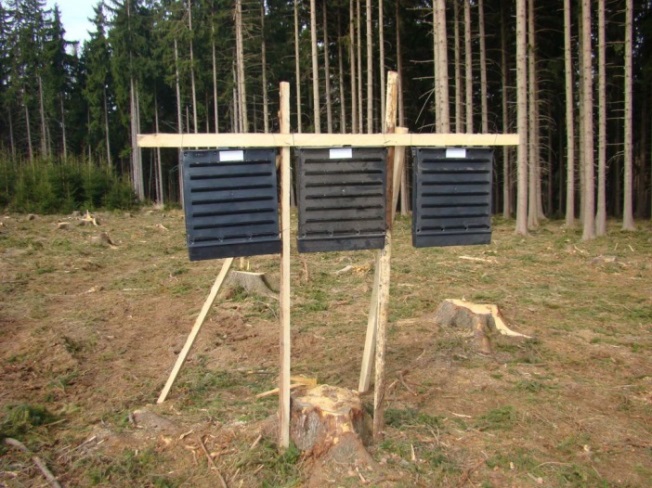 Rozmnožování
Sameček se zavrtá do kůry stromu a vyhlodá snubní komůrku. 
Začne vylučovat agregační feromon. Přilétají dvě samičky, které začnou vyhlodávat pod kůrou rovnou mateční chodbu, v které hloubí jamky, do nichž kladou po 1 vajíčku, které drtí
Stromy po napadení kůrovcem-lýkožroutem
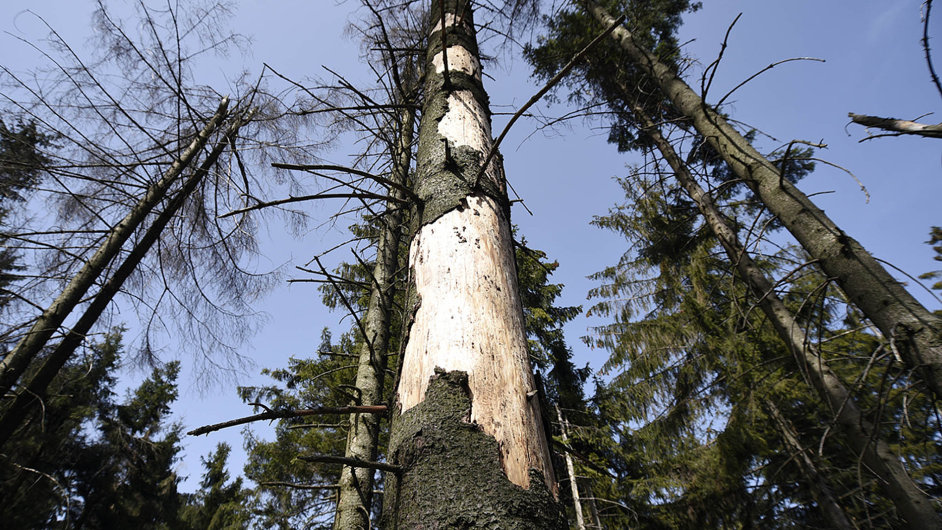 A kde se vlastně kůrovec-lýkožrout nachází?
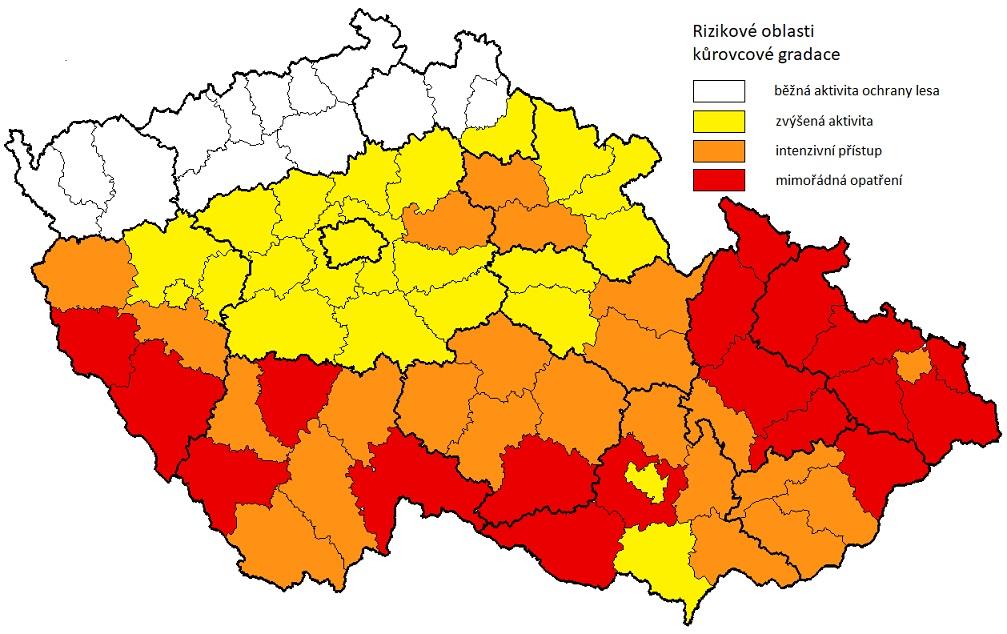 Larva kůrovce-lýkožrouta
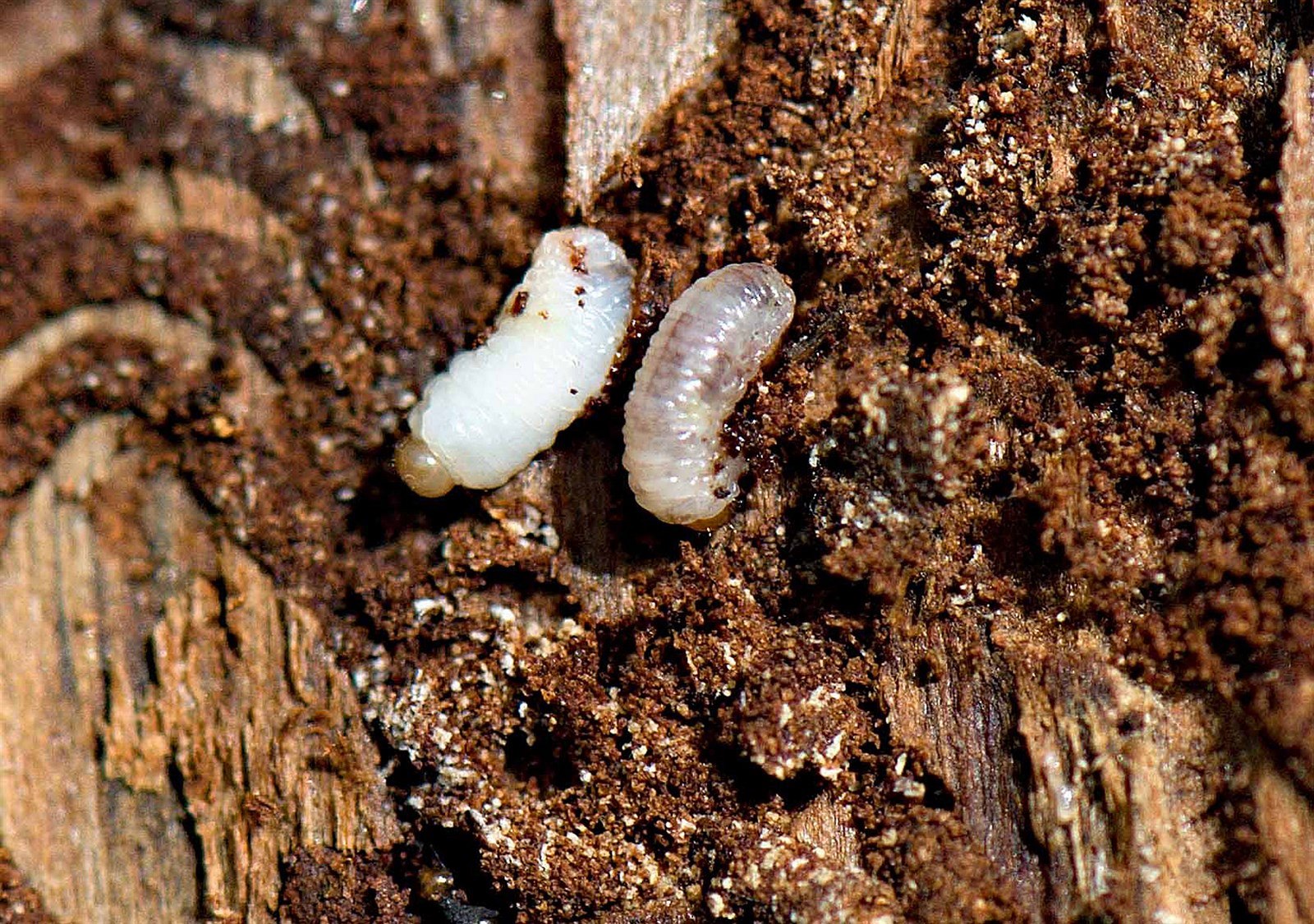 Druhy:
1.Lýkožrout smrkový
2.Lýkožrout severský
3a Lýkožrout lesklý – samec
3b Lýkožrout lesklý – samička
4.Lýkožrout menší
5.Lýkohub matný
6.Lýkožrout obecný
7.Dřevokaz čárkovaný
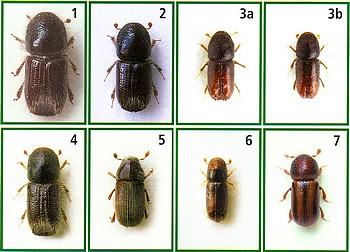 Agresivní kůrovci-lýkožrouti - Agresivní kůrovci jsou druhy, které se živí lýkem a dřevem stromu.



Ambrózioví kůrovci-lýkožrouti - Ambrózioví kůrovci jsou "zahrádkáři", kteří ve svých chodbách sejí houby a dokonce se o ně starají.
Mapa Oskavy a okolí
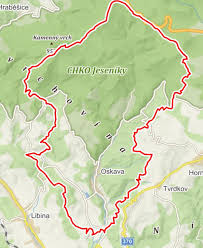 Situace s výskytem kůrovce-lýkožroutem v naší oblasti
12 revírů    -   +- 1600 m2
S kůrovcem je nutné bojovat – denně se starat o stromy
Smrk roste rychle, proto je nutné lesy chránit!
Rojí se 3x do roka
1 strom – 3000 samiček
    a až 300 vajíček (jedna)
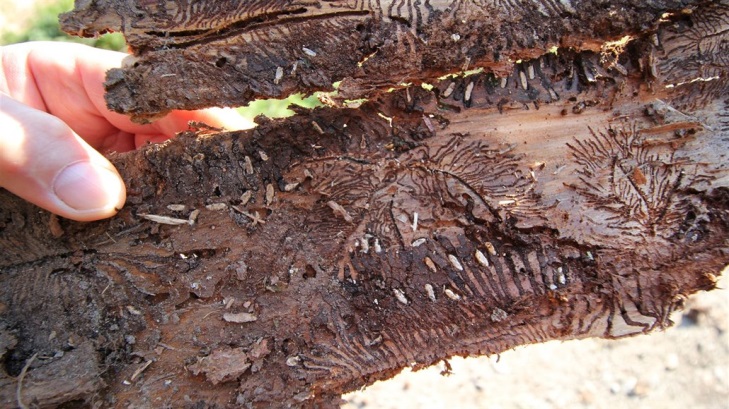 Informační zdroje
https://cs.wikipedia.org/wiki/K%C5%AFrovci
https://www.ceskatelevize.cz/porady/10214729714-kapitolky-o-haveti/209572230550007-kurovec/
http://www.kurovcoveinfo.cz/lykozrout
http://letemlesem.cz/zajimavosti/co-vsechno-jste-chteli-vedet-o-kurovcich-a-bali-jste-se-zeptat/
https://www.lidovky.cz/noviny/kurovcova-zkaza-experti-letos-ocekavaji-zniceni-kolem-30-milionu-stromu.A190128_195351_ln_domov_form